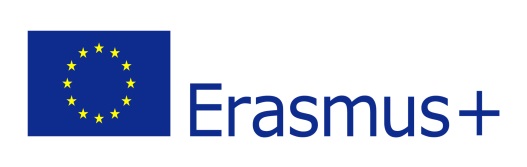 AI in Education:
Forecasting with Neural Networks
Tomislav Medić, mag.oec.
Department of Informatics
Faculty of Economics & Business - Zagreb
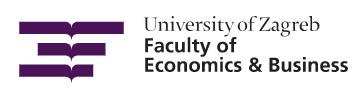 Content
1. A little bit about AI
4. Forecasting
What exactly is AI?
How does it work?
How can AI look into the future?
How can we use it?
2. What are Neural Networks
5. The Future
Why Neural Networks?
Where do they fit in?
What can we expect in the future?
Q&A
Debate
3. Data
Why is data important for AI?
How do we collect data?
How do we use data?
INTRO
Artificial Intelligence
Neural Networks
How?
Artificial intelligence Artificial Intelligence – AI is a technology that allows computers to learn from experience, adapt to different tasks and perform tasks currently performed by humans
Most successful AI projects today rely heavily on Deep learning and Natural language processing
With this technology, computers can be trained to perform specific tasks by processing large amounts of data and recognizing patterns in data.
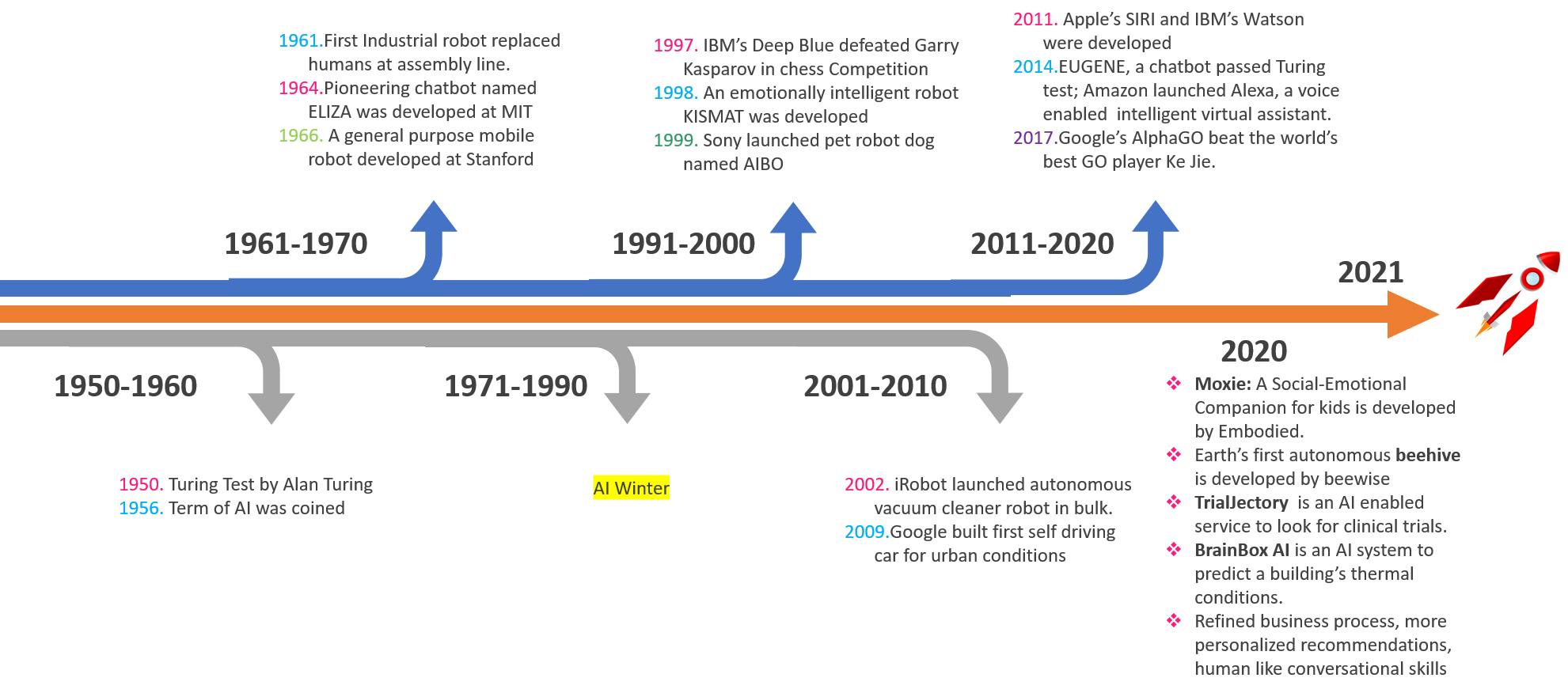 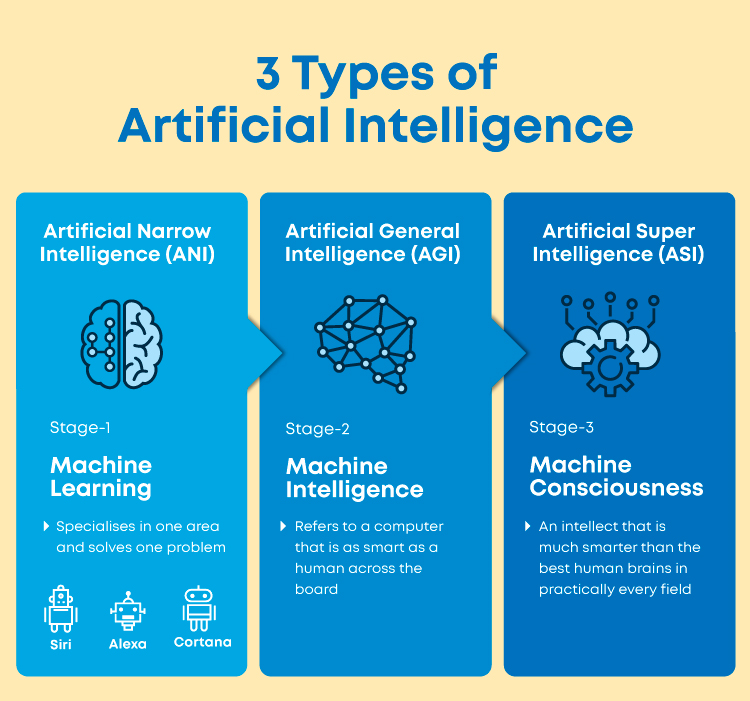 Deep learning
Deep learning is a specific area of machine learning: a new approach to learning from data that focuses on learning from successive layers of increasingly significant representations (Chollet, 2018).
Modern deep learning often involves dozens, hundreds or more of successive layers of representation, all of which are taught automatically when exposed to test data.
Or simply, deep learning is a mathematical framework for learning representations from data
NEURAL NETWORKS
Neural Networks
Neural networks consist of an input layer, 1 or more hidden layers and an output layer

Each layer in the network receives data and gives a result, and between the neurons of each layer there are weights, with which the results are corrected (training the network)
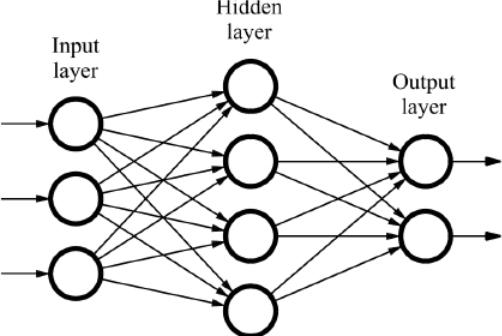 How does it work – „Hello world”
One of the most famous examples is the use of a neural network to identify handwritten digits.
Neural network transforms the image of a digit into representations that are gradually different from the initial, but increasingly informative about the result, that is, the output
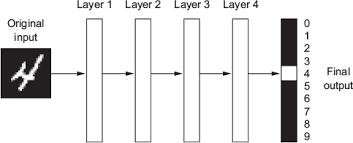 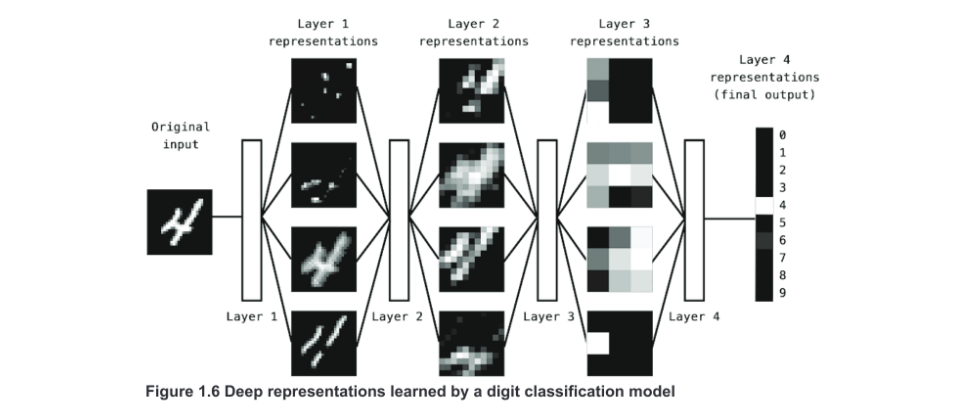 Each layer learns a different representation of the digit, one layer can learn shapes and curves and the other can learn even more abstract representations which might not make much sense to humans, but it helps the algorithm classify digits better.
Types of neural networks
There are a large number of different neural networks, and only some of them are:
Multilayer Perceptron (MLP)
Recurrent Neural Network (RNN)
Long-Short Term Memory (LSTM)
Convolutional Neural Network (CNN)
Spiking Neural Networks (SNN)
…

https://www.youtube.com/watch?v=3JQ3hYko51Y
“These are simple mechanisms that, once scaled, end up looking like magic.”
François Chollet
Where does Deep learning fit in?
With this technology, computers can be trained to perform specific tasks by processing large amounts of data and recognizing patterns in data.
There is a long history of the development of artificial intelligence, however, for the first time in history the processing power and the amount of data available allow effective application of this technology to almost all areas
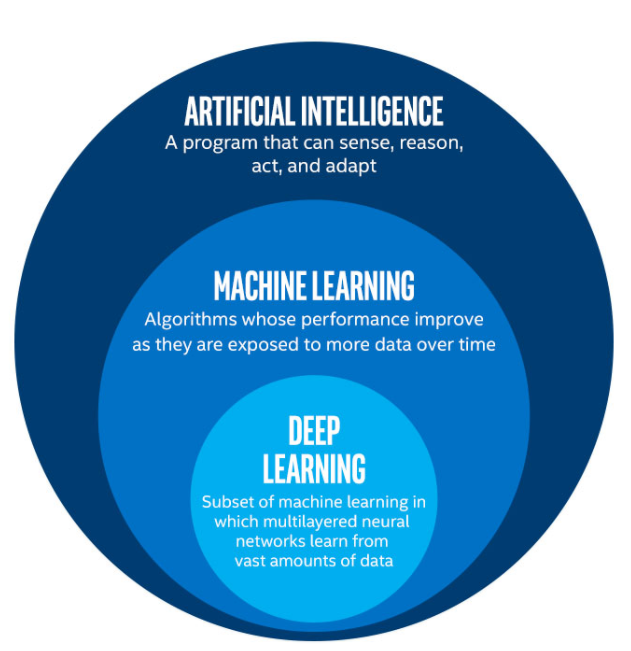 Computer vision
Real-time computer vision and operations (self-driving cars - autopilot, drones)
Some examples (1/2)
Forecasting
Ability to analyze huge amounts of data (Netflix, weather forecasts, traffic forecasts, stock prices, etc.)
Analysis
Modeling and analysis - self-organizing maps, clustering, classification
Natural language processing 
Voice-to-text, smart assistants (Siri, Alexa)
Some examples (2/2)
Data mining, text mining 
Google, Facebook, Microsoft etc.
Online shopping
Tracking consumer habits, recommendations, web search, etc.
DATA
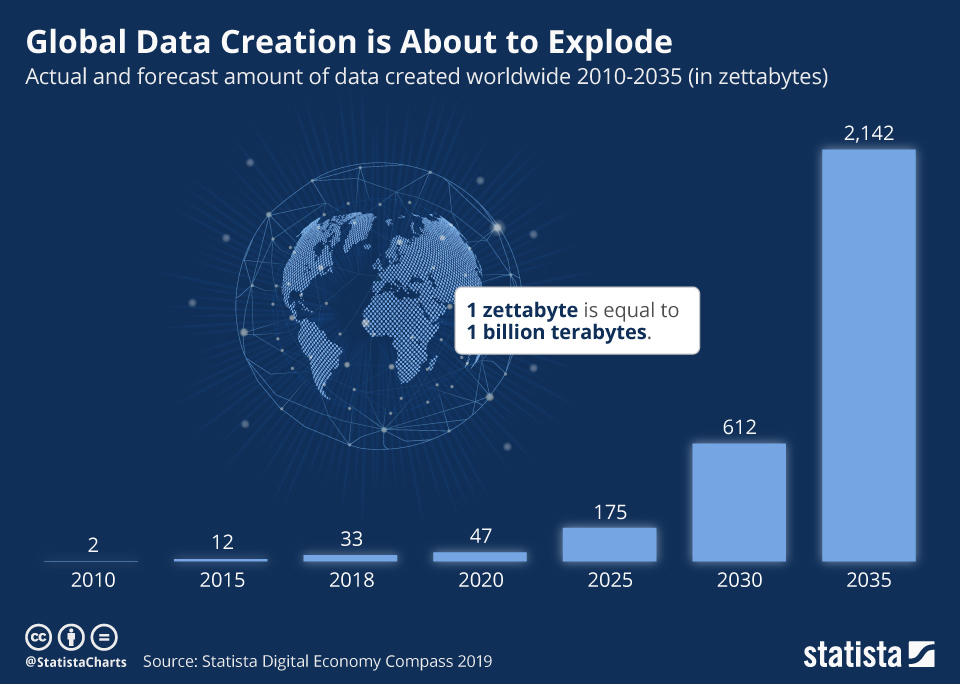 Collecting and preparing the data
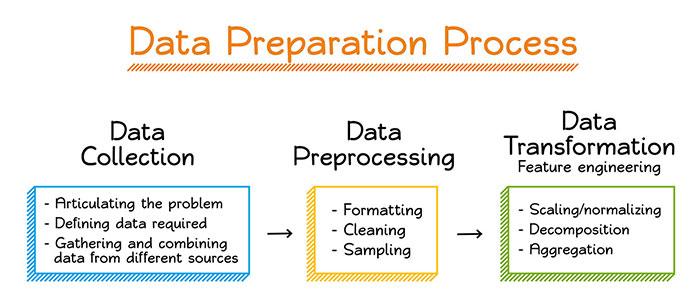 Supervised vs. unsupervised vs. reinforcement learning
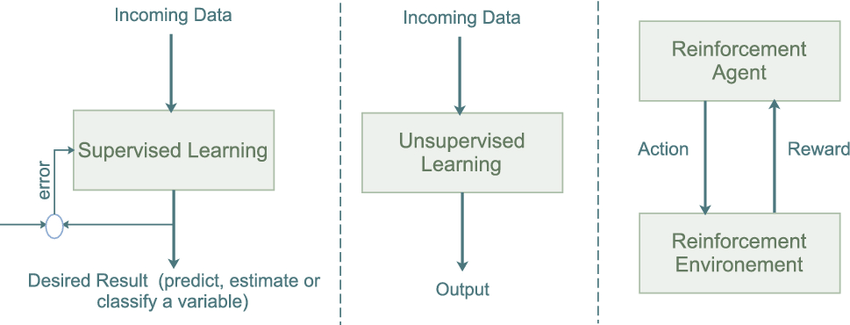 https://www.youtube.com/watch?v=Lu56xVlZ40M&t=107s&ab_channel=TwoMinutePapers
Traning the model
(Supervised learning)
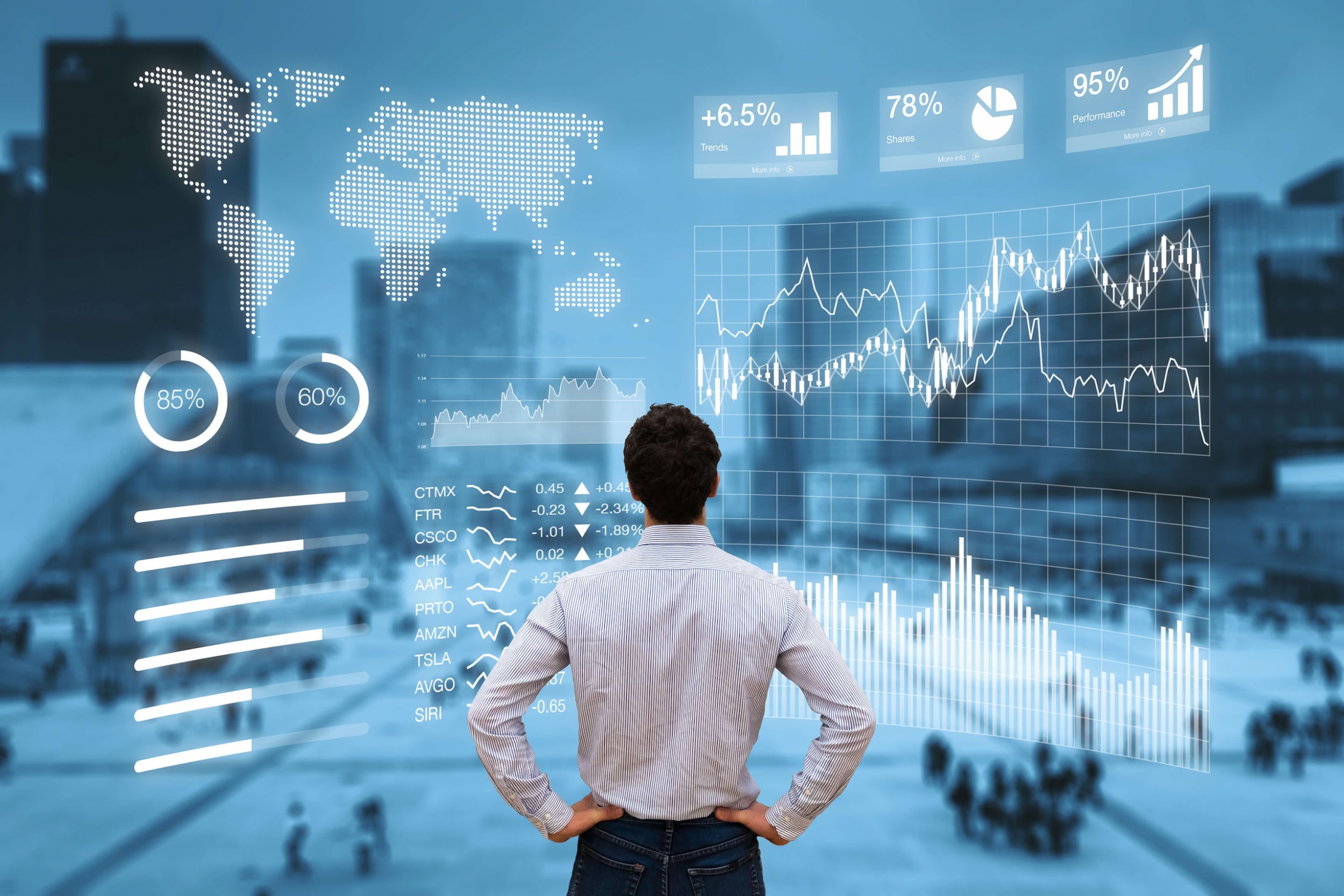 FORECASTING
FORECASTING
Can AI look into the future?
Sort of
Few examples
The forecasting of financial data series has been effectively accomplished using neural networks. The linear relationship between inputs and outputs is assumed by the traditional time series prediction techniques like Box-Jenkins and ARIMA. Neural Networks have the advantage that can approximate nonlinear functions.
Banking (churn)
Finances (fraud detection, stock prices)
Weather forecasts
Sales forecasting
Consumer behaviour/preferences
AI in Education (1/2)
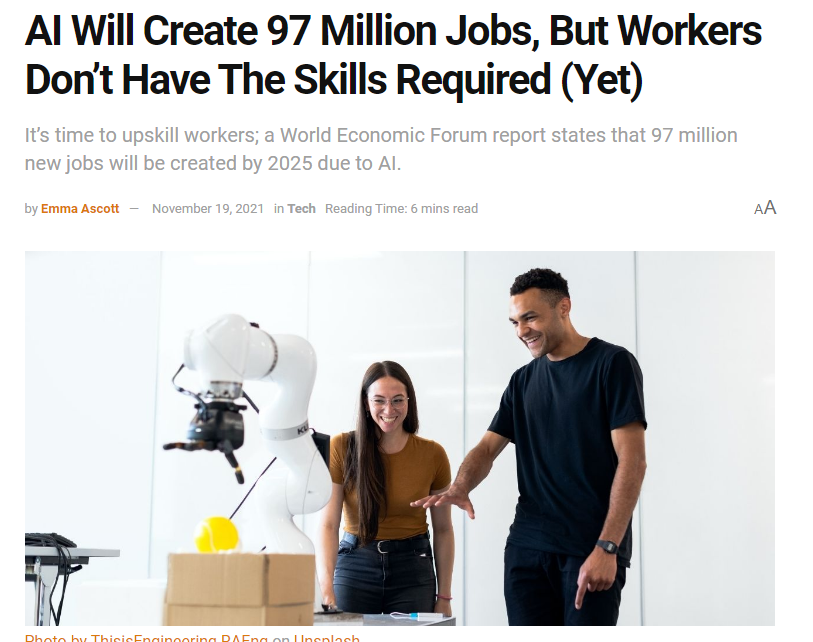 By 2025, 85 million jobs, according to the World Economic Forum, will be eliminated by AI.
Contrary to popular belief, automation and AI maypotentially result in a substantial increase in thenumber of new jobs.
The question of how businesses can successfully employ AI in ways that allow - not replace - the human workforce has replaced the earlier one of whether AI would transform the workplace.
AI in Education (2/2)
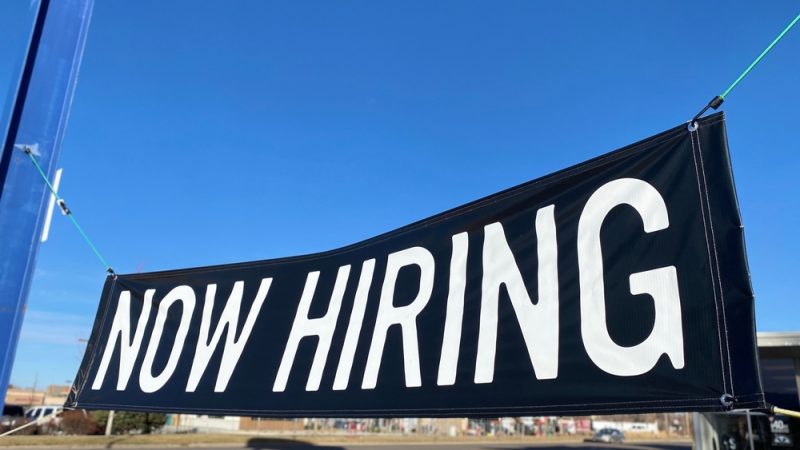 Job vacancy
Over six million jobs are available across the EU as more than 3% of all open positions are unfilled, a record high since statistical records of this data began in 2006.
In line with this, the EU's jobless rate dropped to 6.0% in July, marking another record low since at least 2001, when Eurostat started gathering statistics for this analysis.
How to do it? – Step 1
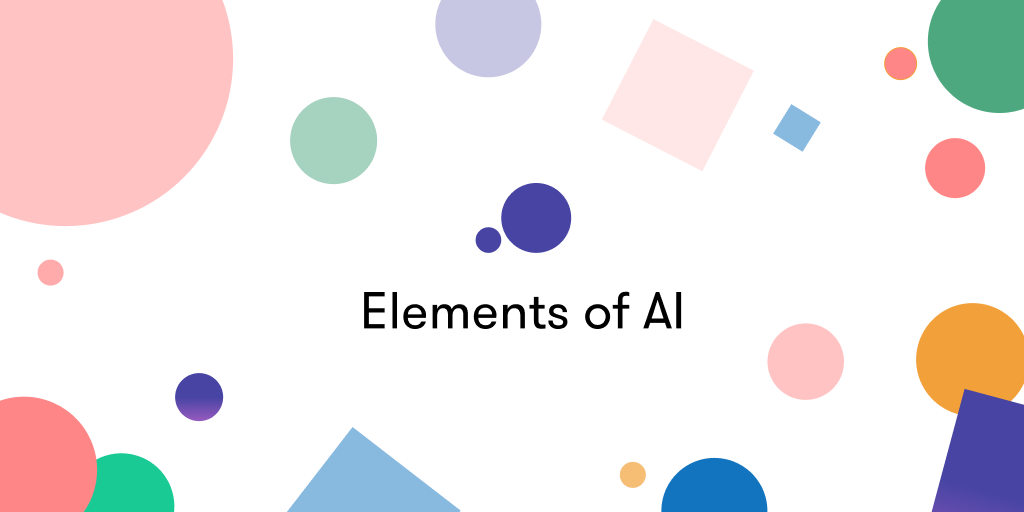 https://www.elementsofai.com/
How to do it? – Step 2
Python
R
Third party software
SPSS, Weka, TensorFlow, IBM Watson, OpenNN, Torch.
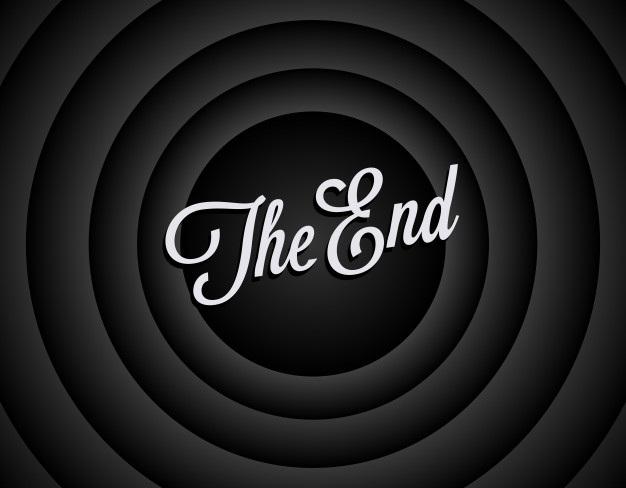 Thank you for your attention!